Астрономічні обсерваторії України
Роботу виконала  
Ємченко Юлія Сергіївна
учениця 10 класу
Світлодарського НВК
Бахмутської районної ради
Донецької області
Керівник
Соболєва Ніна Петрівна
Мета
Розглянути основні етапи історії зародження й розвитку вітчизняної астрономічної науки.
Актуальність
Вивчення взаємозв’язку і взаємозалежності космічних процесів і земних явищ належить до найактуальніших напрямів фундаментальних наукових досліджень у сучасному природознавстві, який у кінцевому підсумку дасть колосальний практичний ефект.
Зміст
Розвиток астрономічних знань в Україні

Перші астрономічні обсерваторії України

Астрономічні обсерваторії ХІХ-ХХ ст.

Напрями досліджень астрономів України

Перспективи вітчизняної астрономії
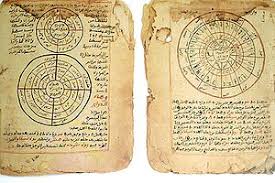 «Той, хто добре пізнав «звіздарську науку», є щасливим над інних»
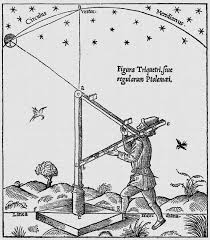 з оді присвяченій астрономії і вміщеній у київському «Євхаристиріоні» 1632 р. Михайла Полубенського
В Україні перші переклади західноєвропейських астрономічних трататів
з’являються з XV століття.
      Наприклад, український переклад  трактата “Луцідарія” Гонорія
Отнеського та  “Сфери”  Йоана Сакробоско.
       У XVI ст. з’являється, так званий, Холмський збірник, що містить ряд
праць з астрономічно-астрологічних тем. Цей збірник є унікальним явищем
в українській астрономічній науці кінця XVI - початку XVII століть.
 Його анонімний укладач зібрав українську наукову літературу з астрономії
різного походження.
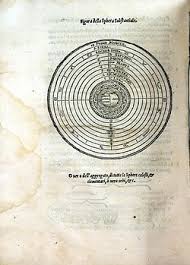 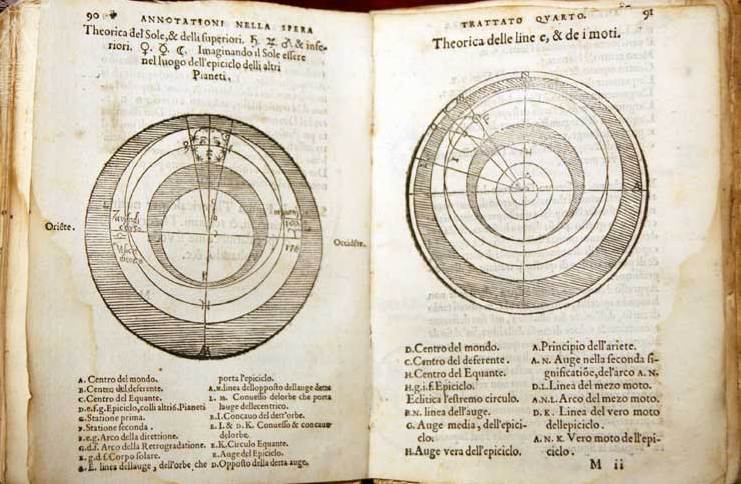 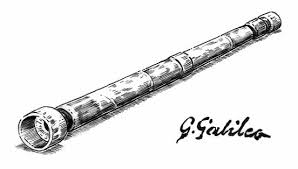 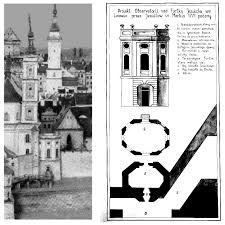 Найдавніша, перша обсерваторія України - обсерваторія Львівського університету (1769 р.)
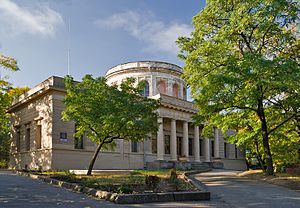 Миколаївська астрономічна обсерваторія (1821 р.)
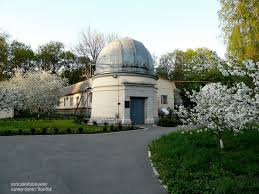 Обсерваторія Харківського університету (1826 р.)
Астрономічна обсерваторія Одеського університету
(1871 р.)
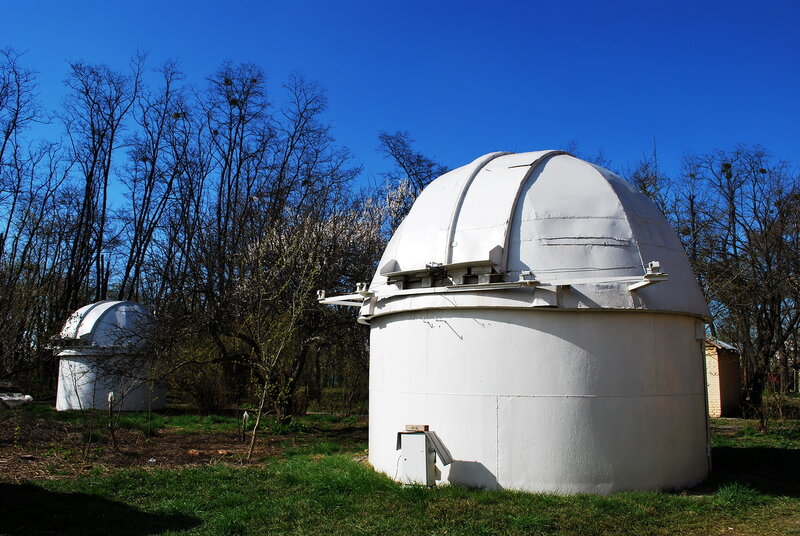 Астрономічна обсерваторія Київського університету (1836 р.)
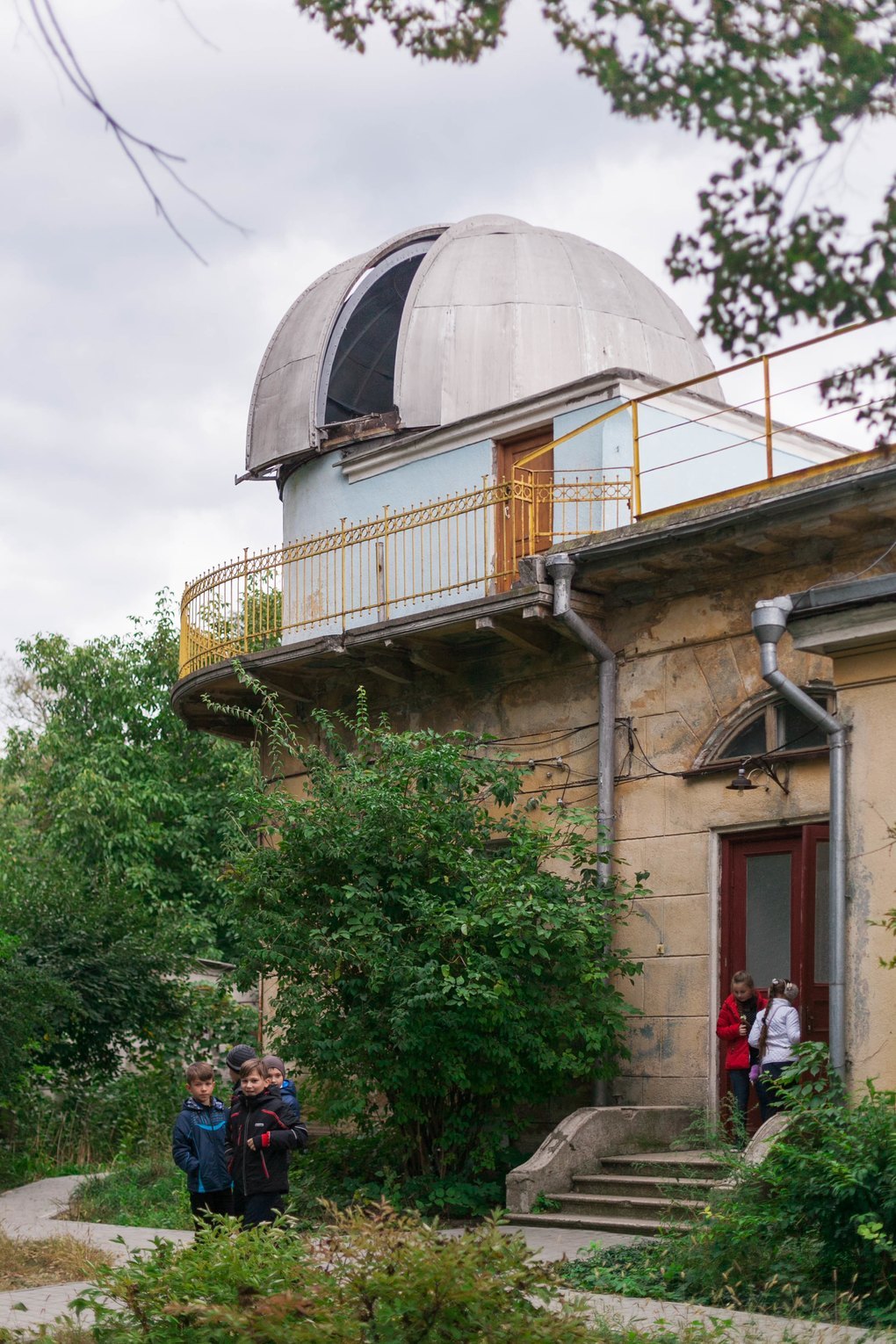 Полтавська гравіметрична обсерваторія (1926 р.)
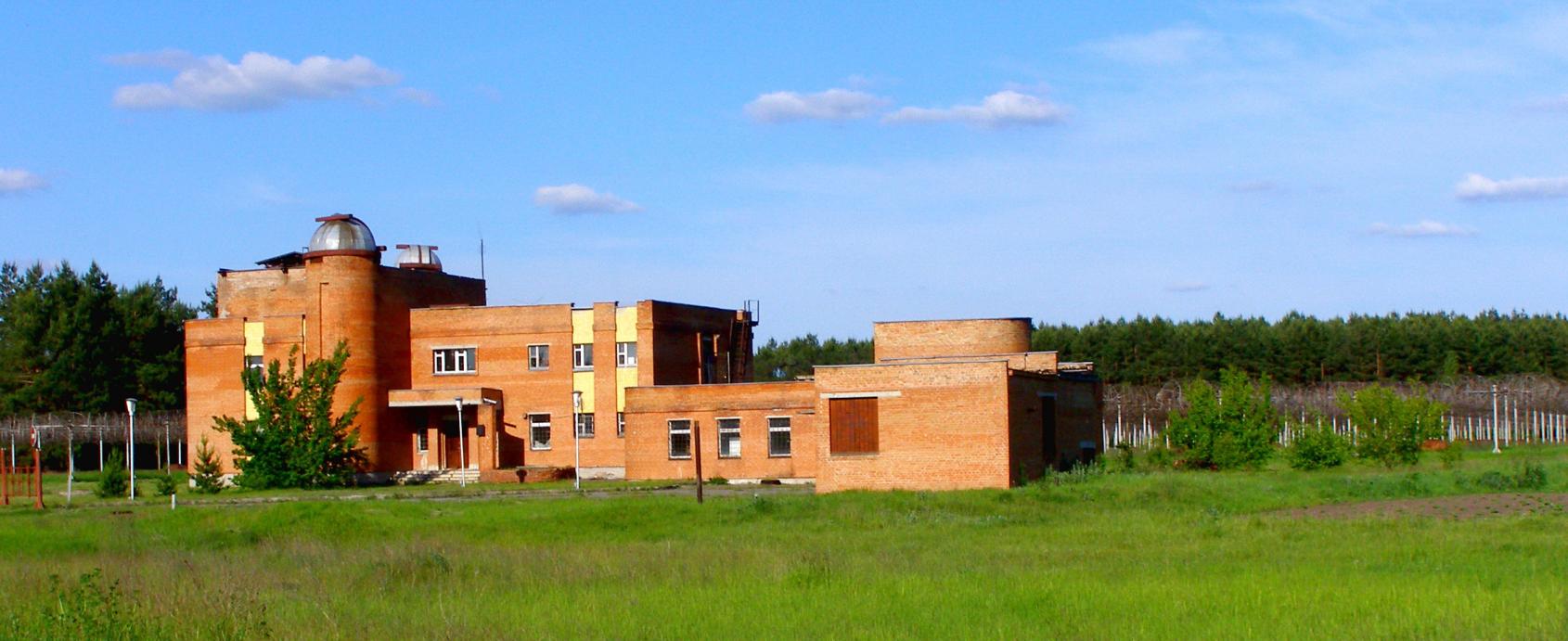 Наймолодша - ГАО НАН України
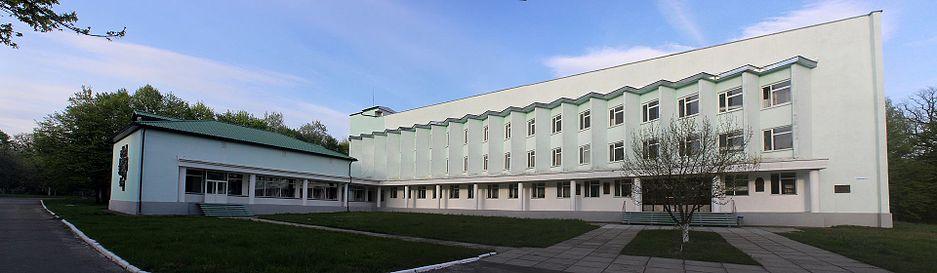 Найвища - Карпатська обсерваторія на горі Піп Іван
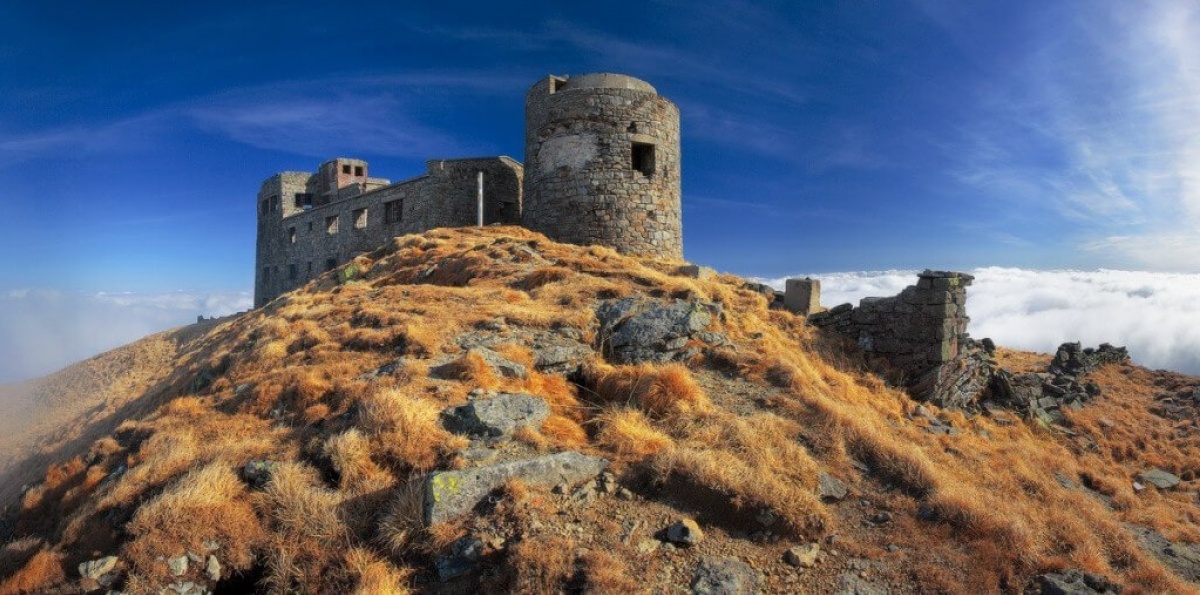 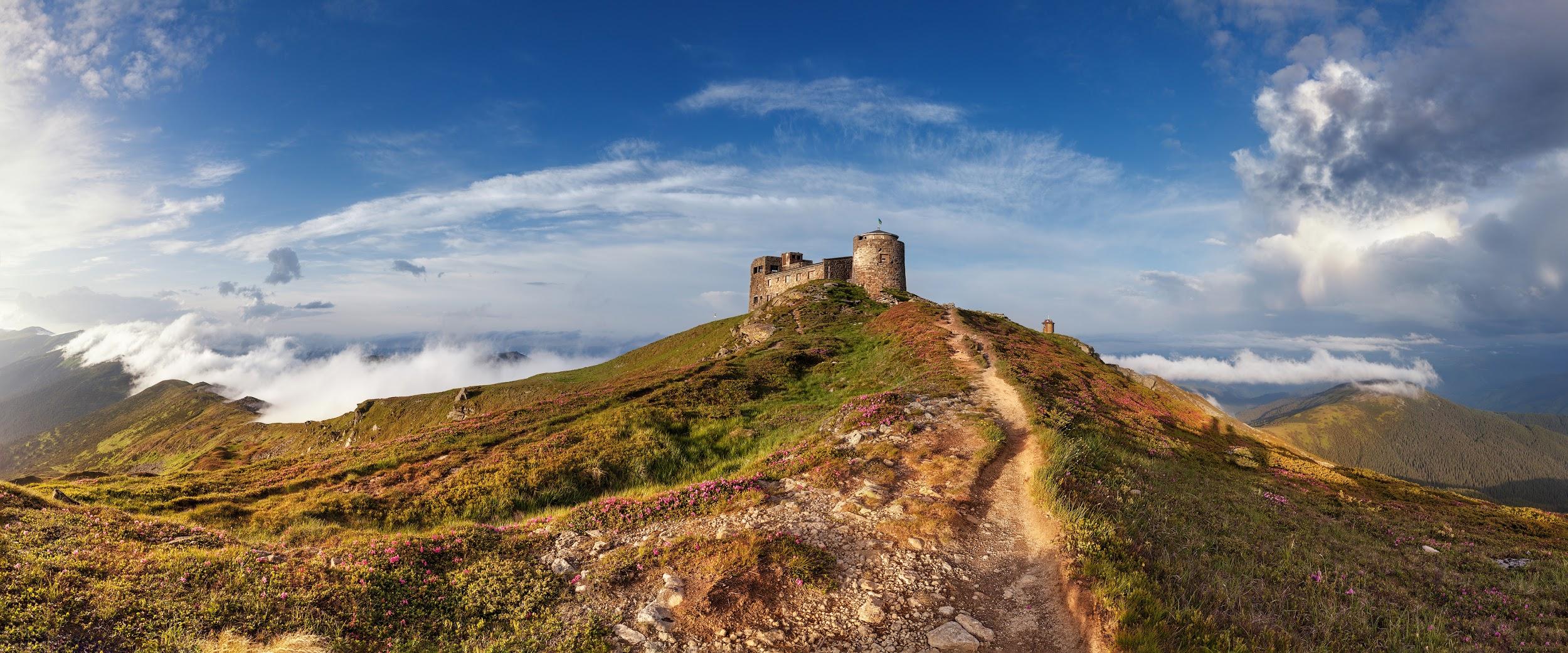 Сучасна астрономія - всехвильова
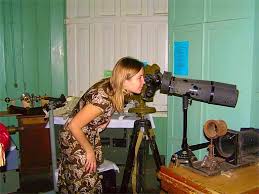 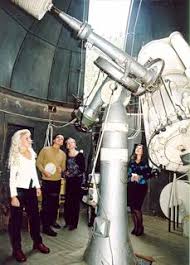 З усіх видів космічного випромінювання до поверхні Землі крізь її атмосферу проходять, практично не втрачаючи сили тільки видиме світло, а також значний діапазон радіохвиль, крім коротких. Тому вся земна куля окутана сітями радіотелескопів.
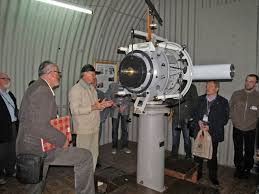 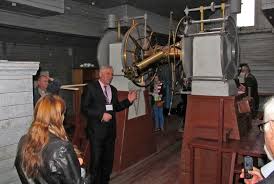 Найбільший в світі Т-подібний радіотелескоп декаметрових хвиль - УТР-2
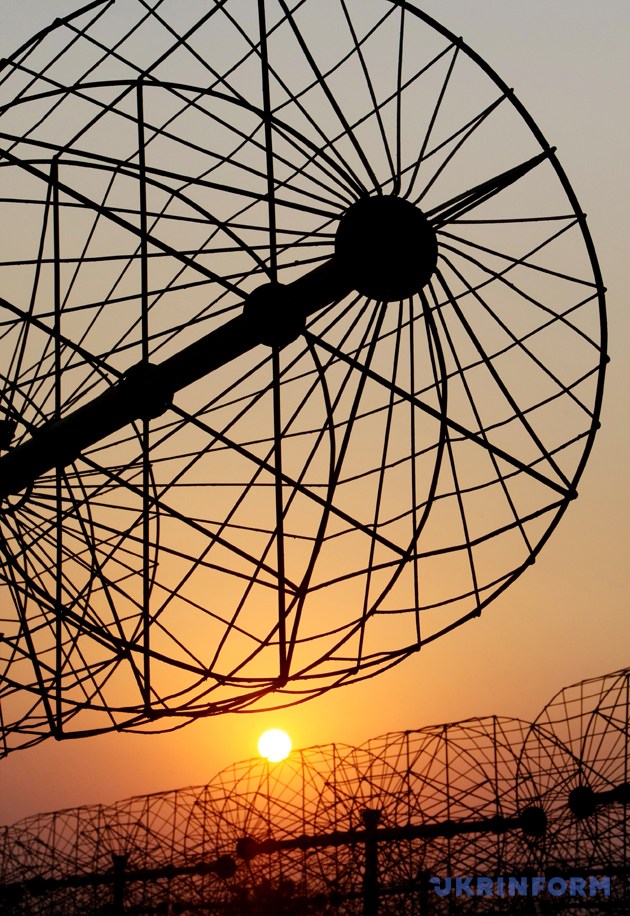 Знаходиться у Харківській обл., с. Волохів Яр

Складається з 2040 антен, має ефективну площу близько 150000 м ².
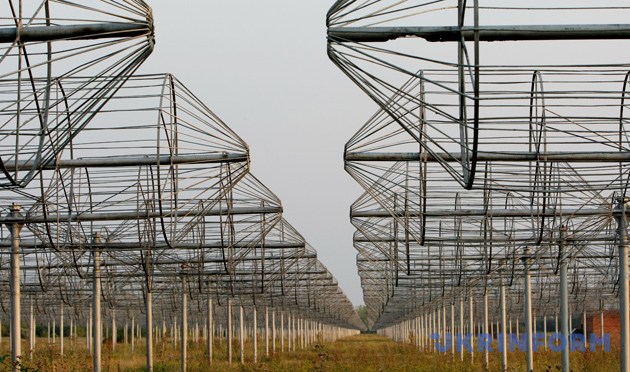 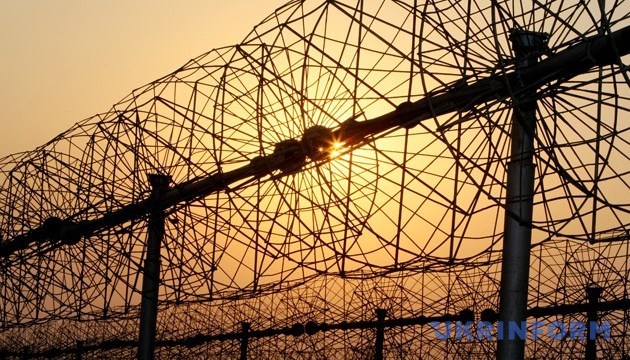 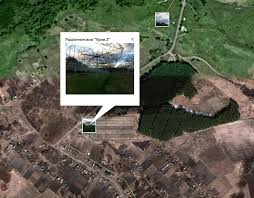 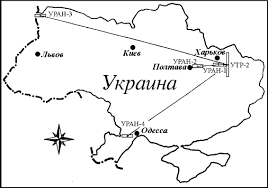 Після створення УТР-2, харківські вчені створили ще чотири
додаткові радіотелескопи, які разом з гігантом УТР-2 складають
єдиний інструмент – УРАН. Його антени розташовані у м.Зміїв, також в
с.Степанівка поблизу Полтави, на території Волинської області та під
Одесою. Охоплює території в 900 км зі сходу на захід та близько 600
км з півночі на південь.
Напрями досліджень астрономів України
Астрофізика та позагалактична астрономія - дослідження у галузі релятивістської астрофізики, космології та астрофізики високих енергій.




Фізика Сонця та сонячна активність - дослідження з фізики Сонця, сонячної активності та сонячно-земних зв'язків, вплив на біосферу планети Земля.





Астрометрія та малі тіла Сонячної системи - фізика та хімія комет, динаміка малих тіл Сонячної системи, доплив космічної речовини, астероїдно-кометна небезпека.
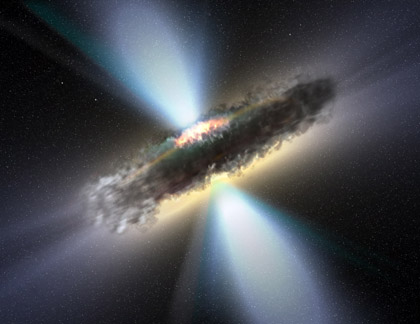 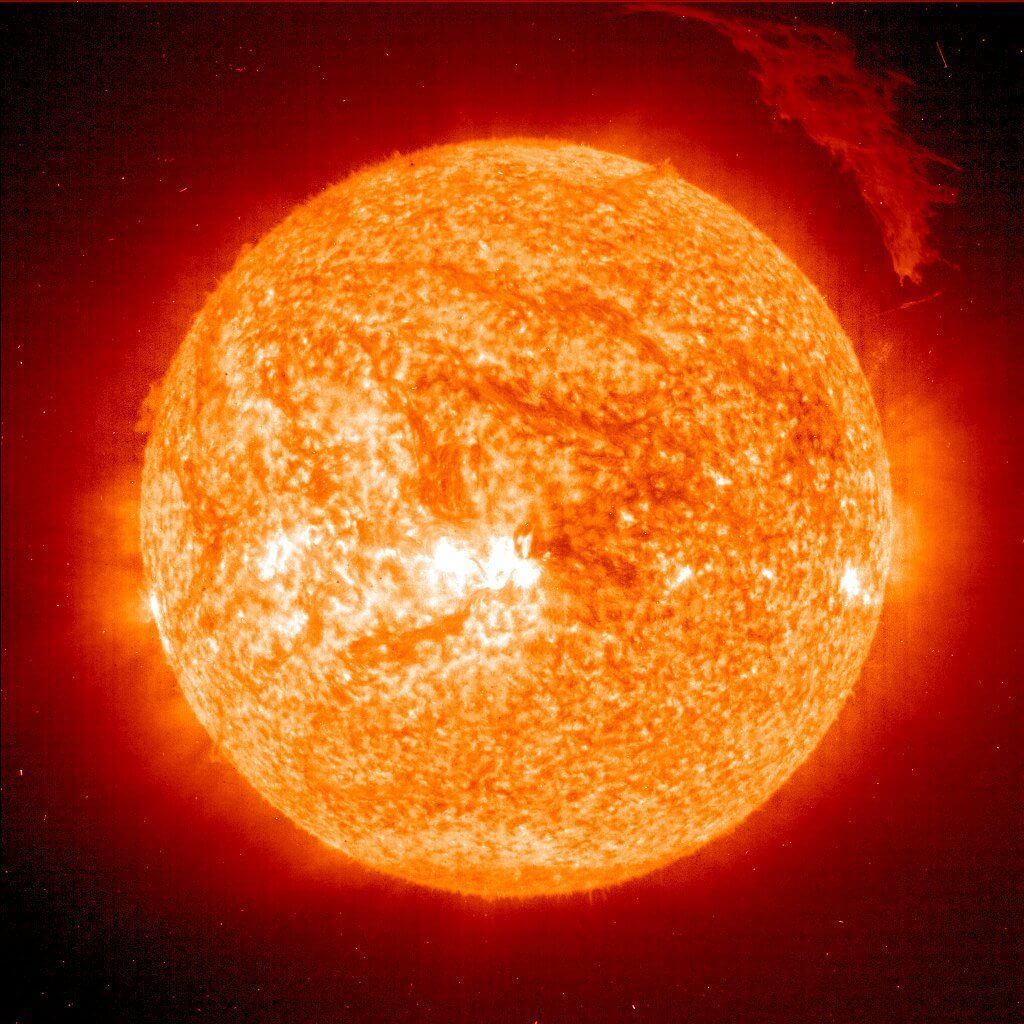 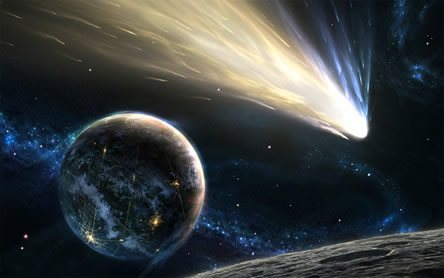 Міжнародна співпраця
COSPAR - міжнародний комітет з космічних досліджень

CEOS - міжурядовий комітет із супутникових досліджень Землі

GEO - міжурядова група з космічних спостережень Землі

WGISS (Working Group on Information Systems and Services) - міжнародна робоча група з інформаційних систем та сервісів
Участь у міжнародних космічних проектах
Програма ООН UN - SPIDER по використанн. космосу для моніторингу надзвичайних ситуацій

Науково-космічний проект IOHOCAT-Мікро у співдружності з Центром космічних досліджень Польської академії наук та Інститутом космічних досліджень та технологій Болгарської академії наук

Міжнародні проети з космічного моніторингу SIGMA та ERA-Planet
Висновки
Історія вітчизняних астрономічних досліджень має давні традиції і пройшла складний шлях розвитку від початкових уявлень про світ, систематичного опису явищ “книжками” Київської Русі, популяризації вчень Коперника у Києво-Могилянській Академії до створення потужних наукових астрономічних закладів - обсерваторій. 
         Сьогодні десятки провідних науковців в Україні, працюючи над проблемами будови Всесвіту, збагачують знання людини про навколишній світ.
Використані джерела
https://www.dw.com/cda/uk/%D1%82%D0%BE%D0%BF-5-%D0%BC%D1%96%D0%B6%D0%BD%D0%B0%D1%80%D0%BE%D0%B4%D0%BD%D0%B8%D1%85-%D0%BA%D0%BE%D1%81%D0%BC%D1%96%D1%87%D0%BD%D0%B8%D1%85-%D0%BF%D1%80%D0%BE%D0%B5%D0%BA%D1%82%D1%96%D0%B2-%D1%83%D0%BA%D1%80%D0%B0%D1%97%D0%BD%D0%B8-12042018/av-43363898
https://www.ukrinform.ru/rubric-regions/2546111-nacionalnoe-dostoanie-radioteleskop-pod-harkovom.html 
http://www.observ.univ.kiev.ua/obs/
http://rian.kharkov.ua/index.php/ru/decameter-structure/uran-2
http://pgo.geoplanet.org/dep/deprad.html
https://www.the-village.com.ua/village/business/wherework/264757-ya-pratsyuyu-v-odeskiy-observatoriyi
http://dspace.nbuv.gov.ua/bitstream/handle/123456789/75762/07-Apunevych.pdf?sequence=2
“Проекти та наукові конференції як форма пізнавальної діяльності учнів” І.Ю.Ненашев
Дякую за увагу!